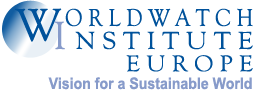 How Money Can Change the State of the World? How Can it Not?
Julia Vol, 
Worldwatch Institute Europe Manager
"We need a system that goes beyond the casino economy” Tim Jackson, 2015
Linear economic model – High Risk while missing on Great Opportunities
Growing Risks
Missed opportunities
Growth in population, world’s middle-class and demand for manufactured goods vs. resource scarcity
80% of waste from consumer goods ends up in incineration, landfills or waste water (Ellen MacArthur F. 2014)
Climate change, environmental 
degradation, pollution, water 
contamination – will cost €28 
trillion by 2050 (UN, 2015).
Every day we are losing the equivalent
of $3-4 billion worth of materials (McKinsey, 2014).
Climate refugees, social injustice, 
armed conflicts - Can we put a price 
of social impacts of our current system?
Shifting towards circular economic model 
will add €1tn to the global economy 
by 2025 and create 100,000 new 
jobs over the next 5 years (McKinsey, 2015)
Imagining an alternative reality and a different economic future is the real challenge
The good news is that we don’t really have a choice
The current economic system doesn’t serve our needs anymore
Growing body of evidence that 
transition makes economic sense
The frontrunners wait for no one, 
setting new rules of the game
What is the role of financial institutions 
– enablers or barriers for change?
Building financial capacity for transformation is still one of the main barriers for transition towards more sustainable and circular economy. How can we convince the financial sector that this is the way to go?
How can we engage the financial sector in helping us address old problems with innovative solutions?
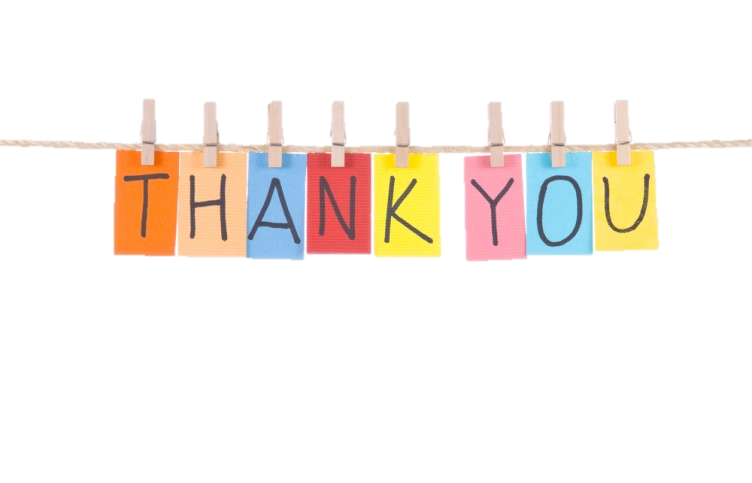 Contact:
Worldwatch Institute Europe
www.worldwatch-europe.org 


Julia Vol
E: jvol@worldwatch-europe.org